Longitudinal Modeling
Nathan & Lindon


Template_Developmental_Twin_Continuous_Matrix.R
Template_Developmental_Twin_Ordinal_Matrix.R
jepq.txt
GenEpiHelperFunctions.R
Why run longitudinal models?
Map changes in the magnitude of genetic & environmental 	  influence across time

ID same versus different genetic or environmental risks across development

ID factors driving change versus factors 		 	  	  maintaining stability

Improve power to detect A, C & E
	- using multiple observations from the same individual & 		  the cross twin cross trait correlations
Common methods for longitudinal data analyses in genetic epidemiology
Cholesky Decomposition
 -  Advantages
  	- Logical: organized such that all factors are constrained 	  	  to impact later, but not earlier time points
	- Requires few assumptions, can predict any 		  	  pattern of change
 - Disadvantages
	- Not falsifiable
	- No predictions 
	- Feasible for limited number of measurements
Latent Growth Curve Modeling
Simplex Modeling
Layout
Recap Common Pathway Model
Latent Growth Models
Simplex Models
A caveat emptor or two from Lindon
Common Pathway
Phenotype 1
Phenotype 2
Phenotype 3
1
1
1
1
1
1
1
1
1
1
1
1
EC
AC
CC
c11
a11
e11
Common Path
f21
f11
f21
AS3
CS3
AS1
CS1
AS2
CS2
ES3
ES1
ES2
Common Pathway: Genetic components of variance
Phenotype 1
Phenotype 2
Phenotype 3
1
1
1
1
# Specify a, c & e path coefficients from latent factors A, C & E to Common Pathway
mxMatrix( type="Lower", nrow=nf, ncol=nf, free=TRUE, values=.6, name="a" ),

# Specify a, c & e path coefficients from residual latent factors As, Cs & Es to observed variables i.e. specifics
mxMatrix( type="Diag", nrow=nv, ncol=nv, free=TRUE, values=4, name="as" ),

# Specify factor loadings ‘f’ from Common Path to observed variables
mxMatrix( type="Full", nrow=nv, ncol=nf, free=TRUE, values=15, name="f" ),

# Matrices A, C, & E to compute variance components
mxAlgebra( expression = f %&% (a %*% t(a)) + as %*% t(as), name="A" ),
AC
a11
Common Path
’
as11
as11
’
= A
X
as22
+
as22
X
&
f21
as33
as33
f11
f21
as11
as22
as33
As3
As1
As2
Common Pathway: Matrix algebra + variance components
# Matrices to store a, c, and e path coefficients for latent phenotype(s)
mxMatrix( type="Lower", nrow=nf, ncol=nf, free=TRUE, values=.6, name="a" ),
mxMatrix( type="Lower", nrow=nf, ncol=nf, free=TRUE, values=.6, name="c" ),
mxMatrix( type="Lower", nrow=nf, ncol=nf, free=TRUE, values=.6, name="e" ),

# Matrices to store a, c, and e path coefficients for specific factors
mxMatrix( type="Diag", nrow=nv, ncol=nv, free=TRUE, values=4, name="as" ),
mxMatrix( type="Diag", nrow=nv, ncol=nv, free=TRUE, values=4, name="cs" ),
mxMatrix( type="Diag", nrow=nv, ncol=nv, free=TRUE, values=4, name="es" ),

# Matrix f for factor loadings from common pathway to observerd phenotypes
mxMatrix( type="Full", nrow=nv, ncol=nf, free=TRUE, values=15, name="f" ),

# Matrices A, C, & E to compute variance components
mxAlgebra( expression = f %&% (a %*% t(a)) + as %*% t(as), name="A" ),
mxAlgebra( expression = f %&% (c %*% t(c)) + cs %*% t(cs), name="C" ),
mxAlgebra( expression = f %&% (e %*% t(e)) + es %*% t(es), name="E" ),
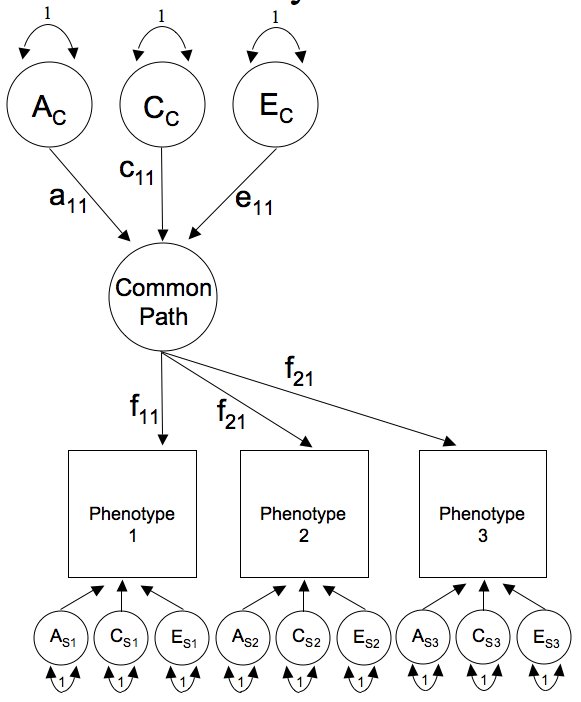 Within twin (co)variance
CP Model: Expected covariance
# Algebra for expected variance/covariance
covMZ     <- mxAlgebra( expression= rbind( cbind( A+C+E , A+C),
                                           		      cbind( A+C    ,  A+C+E)), name="expCovMZ" )                                                                                
  
covMZ     <- mxAlgebra( expression= rbind( cbind(        A+C+E , 0.5%x%A+C),
                                           		     cbind(0.5%x%A+C , A+C+E)),    name="expCovMZ" )
1
1 / 0.5
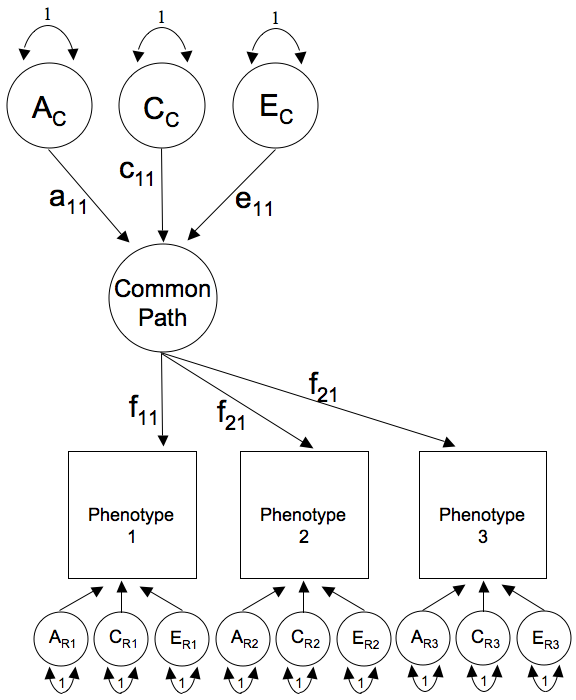 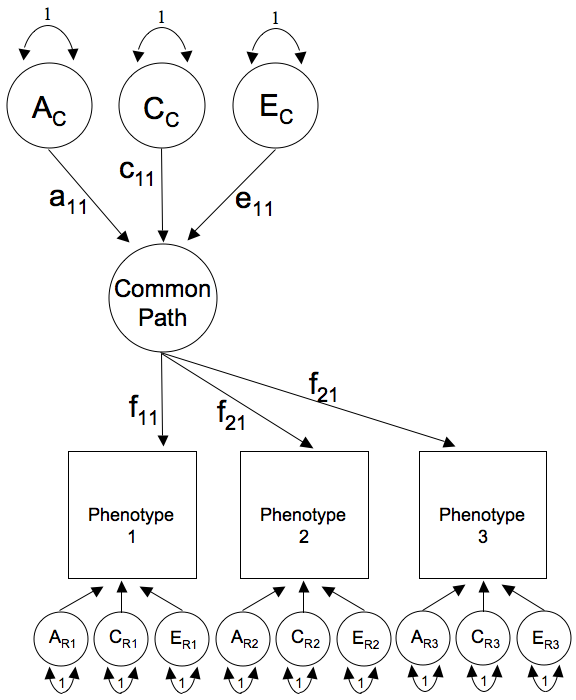 Twin 1
Twin 2
Got longitudinal data?
Do means & variance components change over time?
	- Are G & E risks stable?
How to best explain change? 
	- Linear, non-linear?
One solution == Latent Growth Model
Build LGC from scratch
Phenotype 1
Time 1
Phenotype 1
Time 2
Phenotype 1
Time 3
Common Pathway Model
AI
CI
EI
1
1
1
1
1
1
1
1
1
1
1
1
e11
c11
a11
B
m
f31
f11
f21
as33
as11
as22
es22
es11
es33
cs11
cs33
cs22
AS3
CS3
AS1
CS1
AS2
CS2
ES3
ES1
ES2
A1
C1
E1
A2
C2
E2
nf <- 1

nf <- 2
1
1
1
1
1
1
1
1
1
1
1
1
1
1
1
CPM to Latent Growth Curve Model
e11
c11
e22
a11
a22
c22
B1
B2
m2
m1
f31
f12
f32
f22
f21
f11
Phenotype 1
Time 1
Phenotype 1
Time 2
Phenotype 1
Time 3
as33
as11
as22
es22
es11
es33
cs11
cs33
cs22
AS3
CS3
AS1
CS1
AS2
CS2
ES3
ES1
ES2
CP to Latent Growth Curve Model
A1
C1
E1
A2
C2
E2
e21
c21
a21
nf <- 1

nf <- 2
1
1
1
1
1
1
1
1
1
1
1
1
1
1
1
e11
c11
e22
a11
a22
c22
B1
B2
m1
m2
f31
f12
f32
f22
f21
f11
Phenotype 1
Time 1
Phenotype 1
Time 2
Phenotype 1
Time 3
as33
as11
as22
es22
es11
es33
cs11
cs33
cs22
AS3
CS3
AS1
CS1
AS2
CS2
ES3
ES1
ES2
Latent Growth Curve Model
AI
CI
EI
As
Cs
Es
1
1
1
1
1
1
1
1
1
1
1
1
1
1
1
Intercept: Factor which explains initial variance components (and mean) for all measures. Accounts for the stability over time.

Slope: Factor which influences the rate of change in the variance components (and mean) over time. Slope(s) is (are) pre-defined: linear & non linear (quadratic, logistic, gompertz etc) hence factor loading constraints required.
e11
c11
e22
a11
a22
c22
e21
c21
a21
Bi
Bs
Intercept
Slope
im
sm
1
0
2
1
1
1
Phenotype 1
Time 1
Phenotype 1
Time 2
Phenotype 1
Time 3
Twin 1
as33
as11
as22
es22
es11
es33
cs11
cs33
cs22
AS3
CS3
AS1
CS1
AS2
CS2
ES3
ES1
ES2
LGC Model: Within twin genetic components of variance
AI
As
1
1
1
1
1
Genetic pathway coefficients matrix
a11
a22
a21
Intercept
Slope
1
0
2
Factor loading matrix
1
1
1
Phenotype 1
Time 1
Phenotype 1
Time 2
Phenotype 1
Time 3
Twin 1
as33
as11
as22
aS11
Residual genetic pathway coefficients matrix
aS22
AS3
AS1
AS2
aS33
LGC Model: Specifying variance components in R
# Matrix for a path coefficients from latent factors to Int’ & Slope latent factors
pathAl    <- mxMatrix( type="Lower", nrow=nf, ncol=nf, free=TRUE, values=.6, labels=AlLabs, name="al" )

# Matrix for a path coefficients from residuals to observed phenotypes
pathAs    <- mxMatrix( type="Diag", nrow=nv, ncol=nv, free=TRUE, values=4, labels=AsLabs, name="as" )

# Factor loading matrix of Int & Slop on observed phenotypes
pathFl    <- mxMatrix( type="Full", nrow=nv, ncol=nf, free=FALSE, values=c(1,1,1,0,1,2), name="fl" )
’
’
aS11
aS11
= A
aS22
aS22
X
+
&
X
aS33
aS33
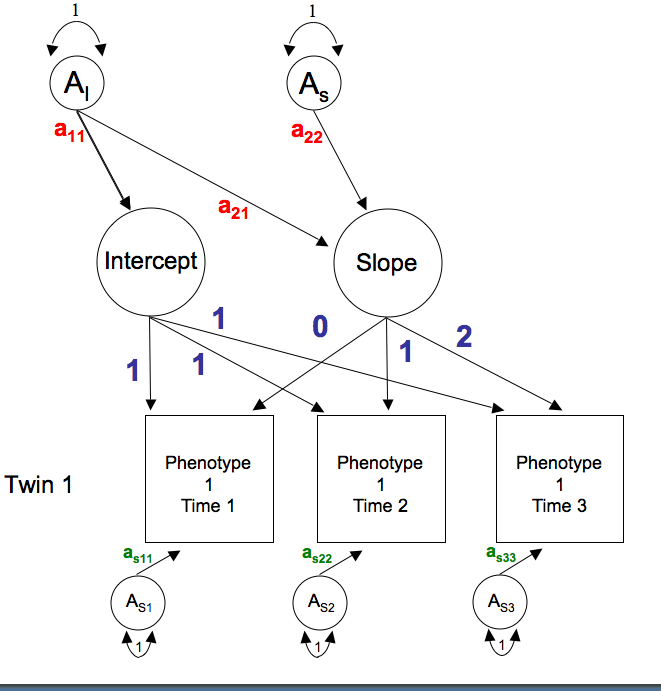 # Matrix A to compute additive genetic variance components
covA  <- mxAlgebra( expression=fl %&% (al %*% t(al)) + as %*% t(as), name=“A”)
LGC Model: Specifying variance components in R
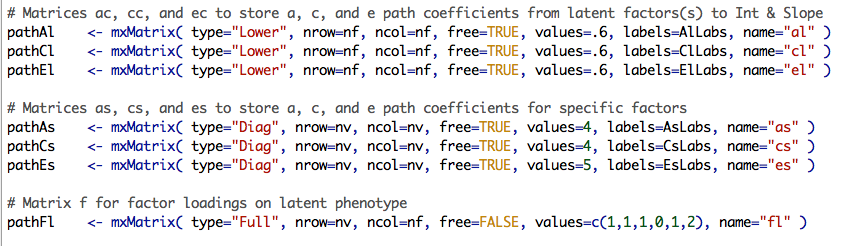 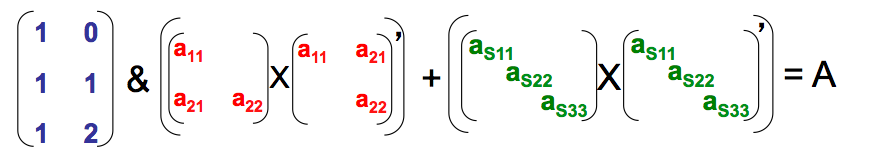 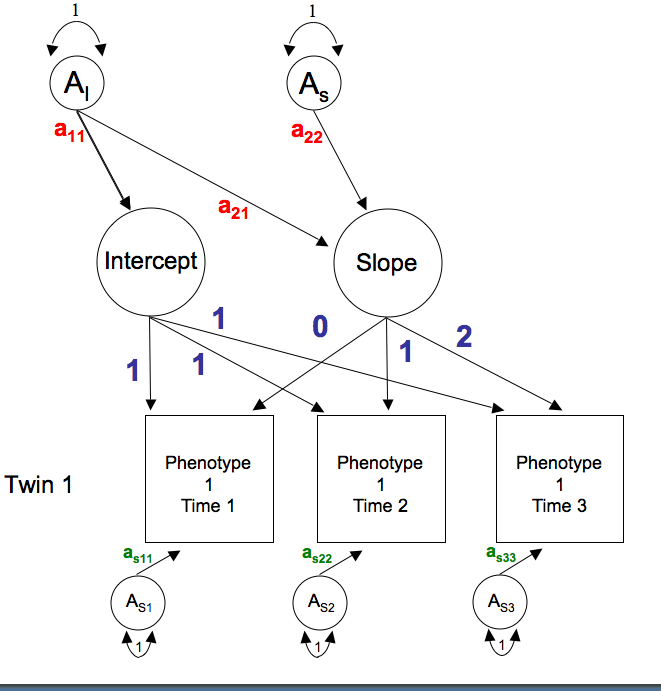 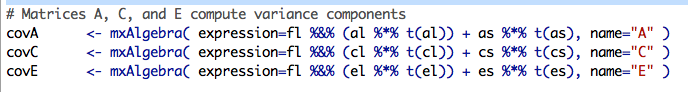 LGC Model: Specifying covariance components in R
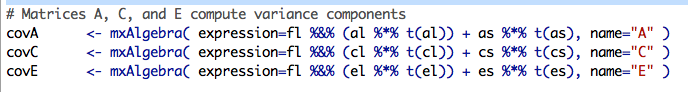 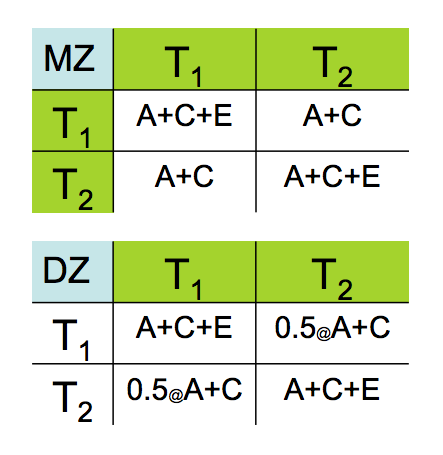 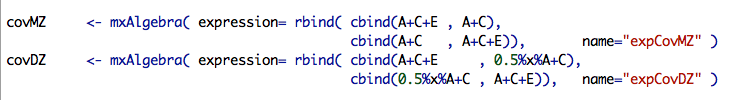 LGC Model: 1.Continuous_Developmental_Twin_Matrix.R
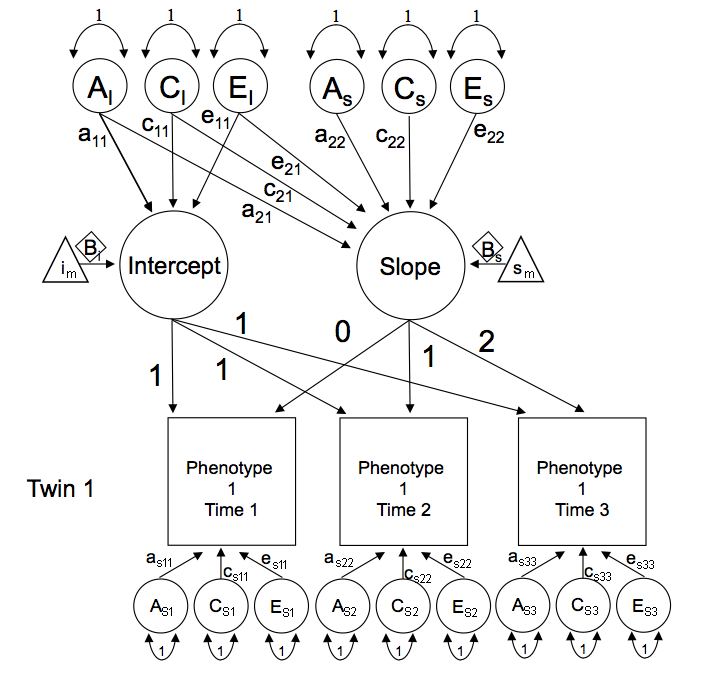 Simplex Models
Simplex designs model changes in the latent factor structure over time by fitting auto-regressive or Markovian chains

Determine how much variation in a trait is caused by stable & enduring effects versus transient effects unique to each time

The chief advantage of this model is the ability to partition environmental & genetic variation at each time point into: 
	- genetic & environmental effects unique to each occasion
	- genetic and environmental effects transmitted from previous time points
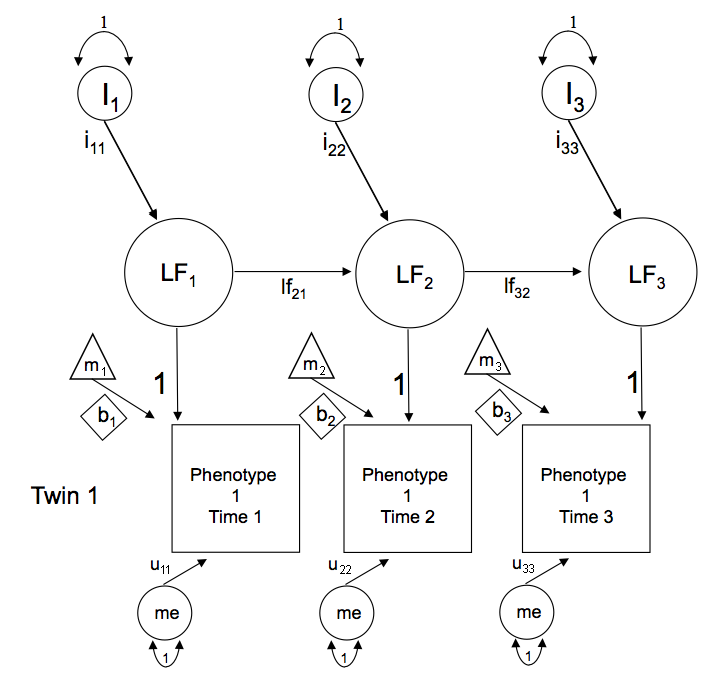 Simplex Models
1
1
1
1
1
1
I3
innovations
I1
I2
i33
i11
i22
latent factor means
latent factors
LF1
LF3
LF2
lf32
lf21
means
1
1
1
m1
m2
m3
b1
b2
b3
Phenotype 1
Time 1
Phenotype 1
Time 2
Phenotype 1
Time 3
observed phenotype
u33
u11
u22
measurement error
me
me
me
Simplex Models: Within twin genetic variance
A1
A2
A3
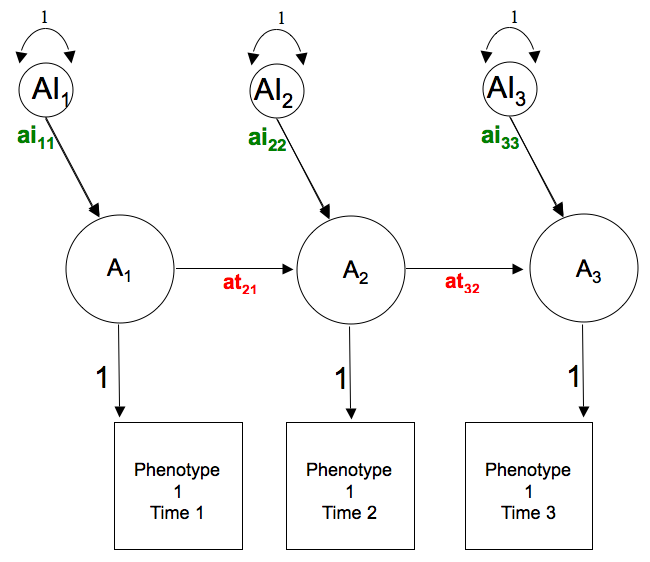 A1
Transmission pathways
A2
A3
Innovation pathways
Simplex Models: Genetic variance
A1
A2
A3
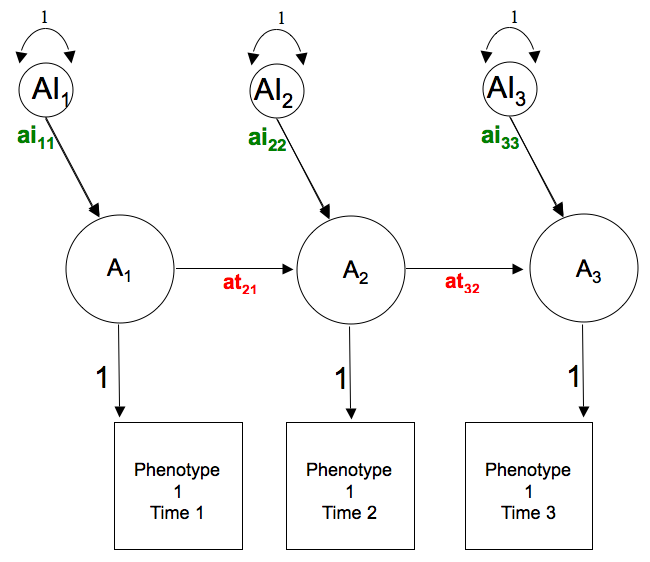 A1
Transmission pathways
A2
A3
Innovation pathways
-1
’
&
-
= A
*
matI      <- mxMatrix( type="Iden", nrow=nv, ncol=nv, name="I”)

pathAt    <- mxMatrix( type="Lower", nrow=nv, ncol=nv, free=tFree, values=ValsA, labels=AtLabs, name="at" )

pathAi    <- mxMatrix( type="Diag", nrow=nv, ncol=nv, free=TRUE, values=iVals, labels=AiLabs, name="ai" )

covA      <- mxAlgebra( expression=solve( I - at ) %&% ( ai %*% t(ai)), name="A" )
Simplex Models: E variance + measurement error
matI      <- mxMatrix( type="Iden", nrow=nv, ncol=nv, name="I”)
pathEt    <- mxMatrix( type="Lower", nrow=nv, ncol=nv, free=tFree, values=tValsE, labels=EtLabs, name="et" )
pathEi    <- mxMatrix( type="Diag", nrow=nv, ncol=nv, free=TRUE, values=iVals, labels=EiLabs, name="ei" )
pathMe    <- mxMatrix( type="Diag", nrow=nv, ncol=nv, free=TRUE, labels=c("u","u","u"), values=5, name="me" )

covE      <- mxAlgebra( expression=solve( I-et ) %&% (ei %*% t(ei))+ (me %*% t(me)), name="E" )
~
’
&
-
*
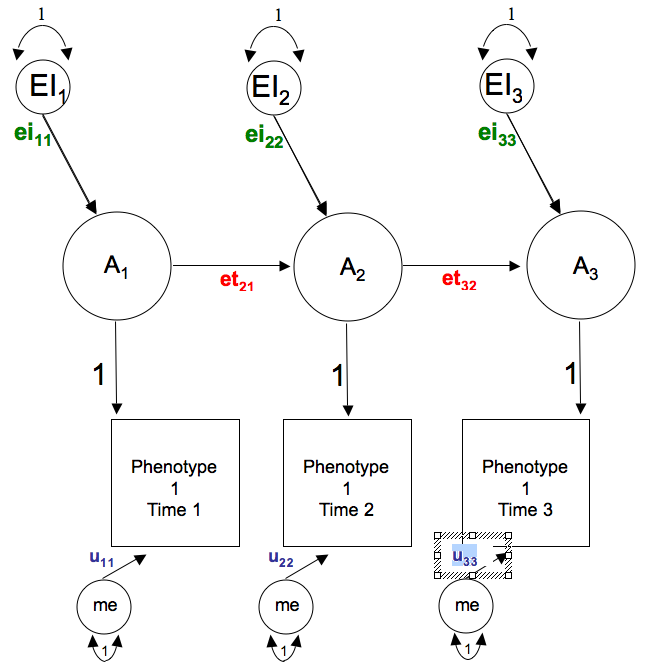 +
’
= E
*
LGC Model: Specifying covariance components in R
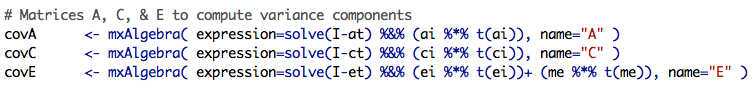 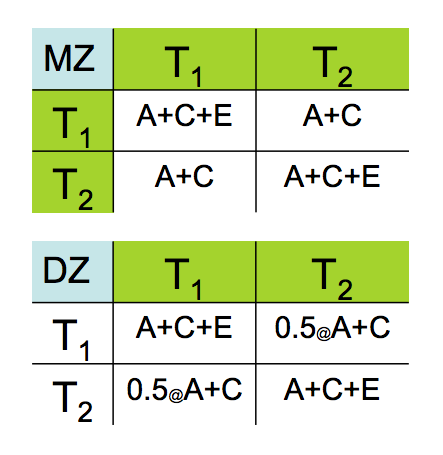 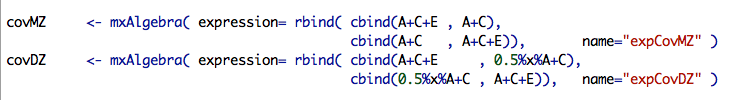 Simplex Models: Means & sex in R
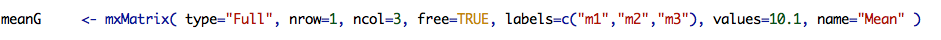 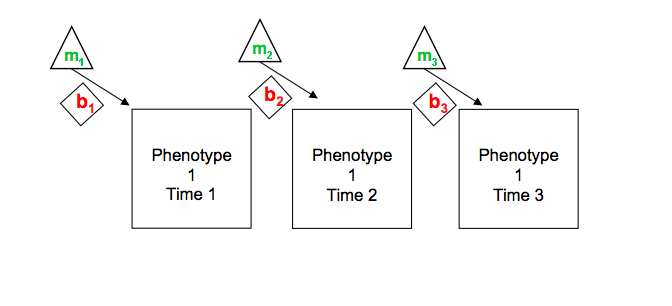 Simplex Model: 1.Continuous_Developmental_Twin_Matrix.R
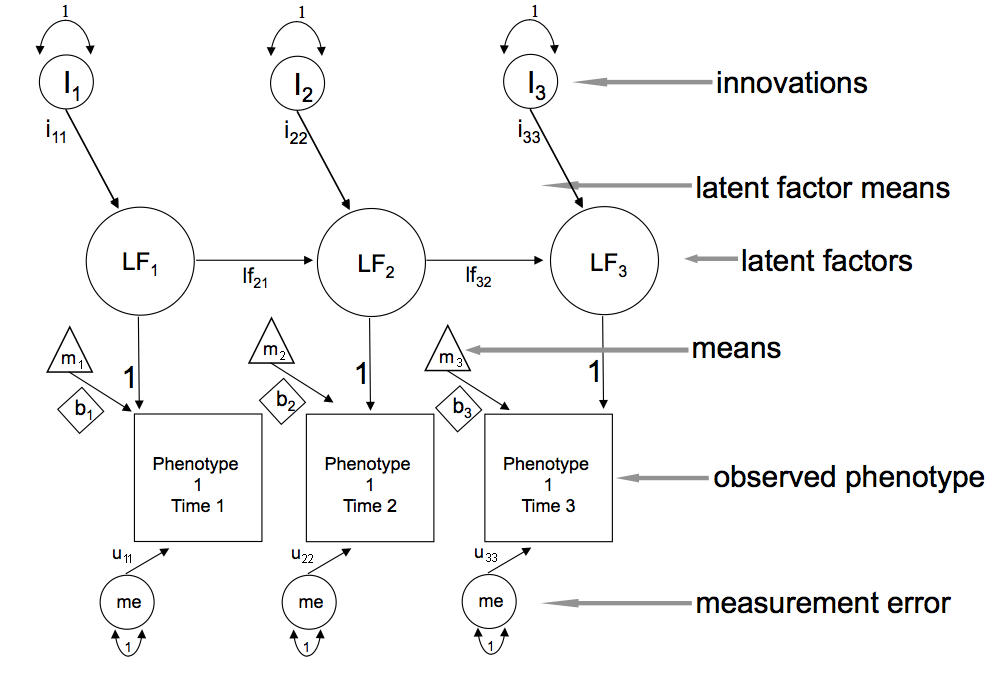 Ordinal Data Latent Growth Curve Modeling
AI
CI
EI
As
Cs
Es
1
1
1
1
1
1
1
1
1
1
1
1
1
1
1
e11
c11
e22
a11
a22
c22
e21
c21
a21
Bi
Bs
Intercept
Slope
im
sm
1
0
2
1
1
1
Phenotype 1
Time 1
Phenotype 1
Time 2
Phenotype 1
Time 3
as33
as11
as22
es22
es11
es33
cs11
cs33
cs22
AS3
CS3
AS1
CS1
AS2
CS2
ES3
ES1
ES2
Ordinal Data Latent Growth Curve Modeling
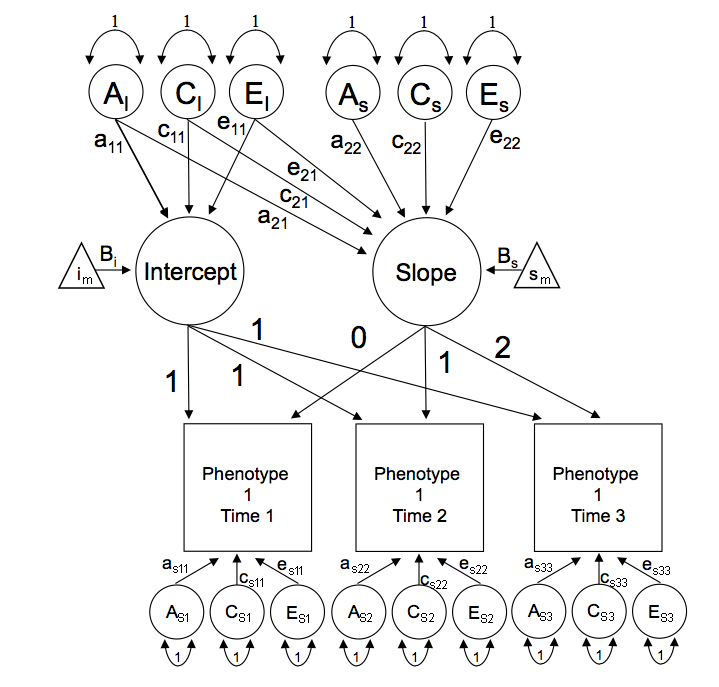 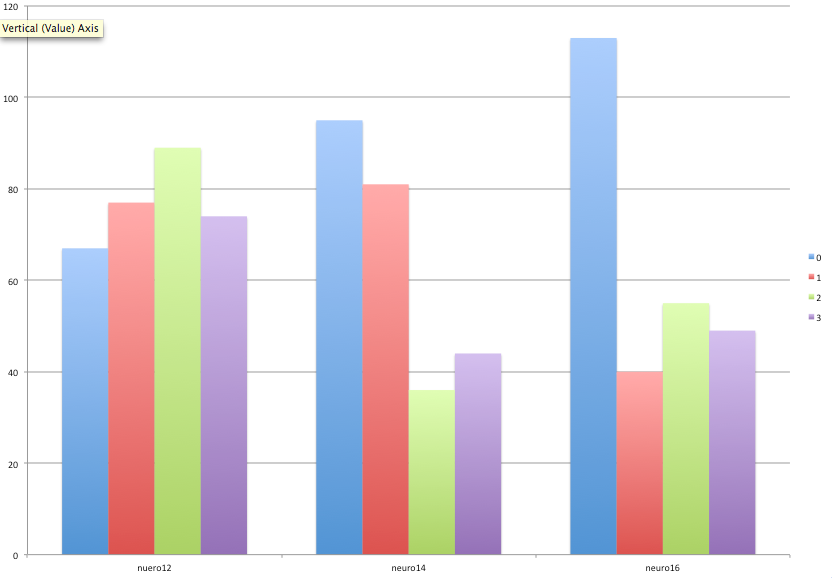 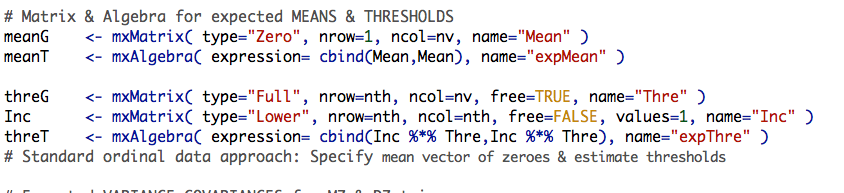 Ordinal Data Latent Growth Curve Modeling
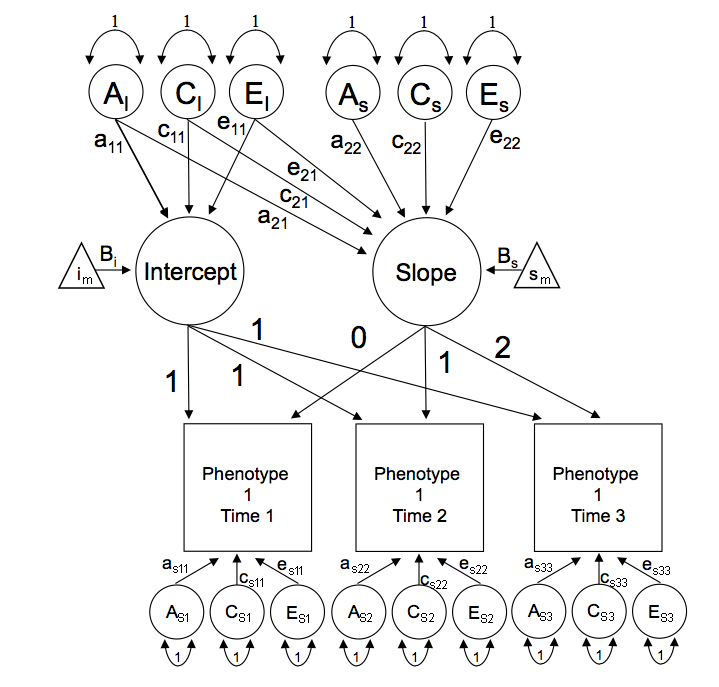 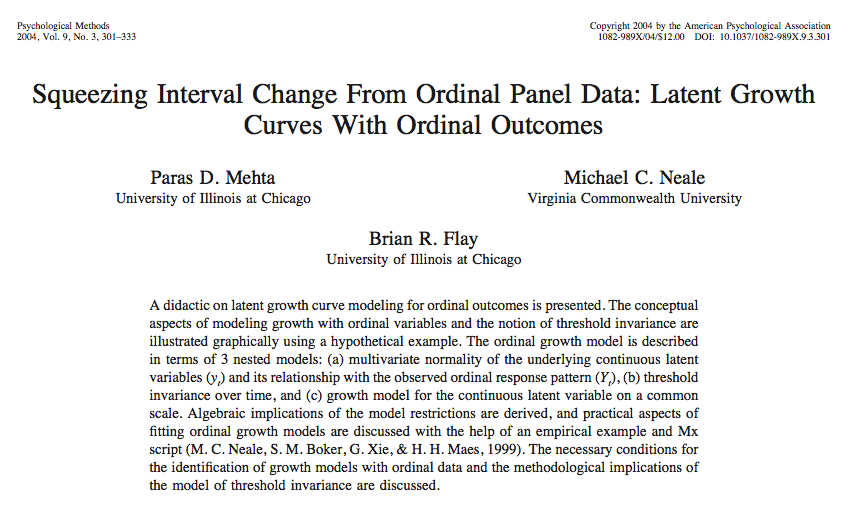 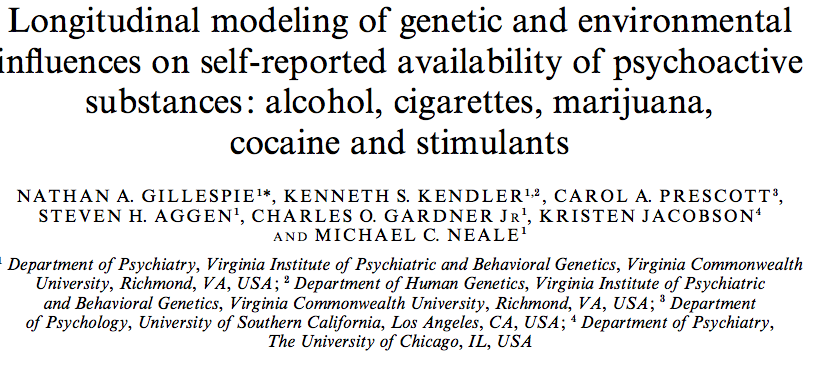 Ordinal Data Latent Growth Curve Modeling
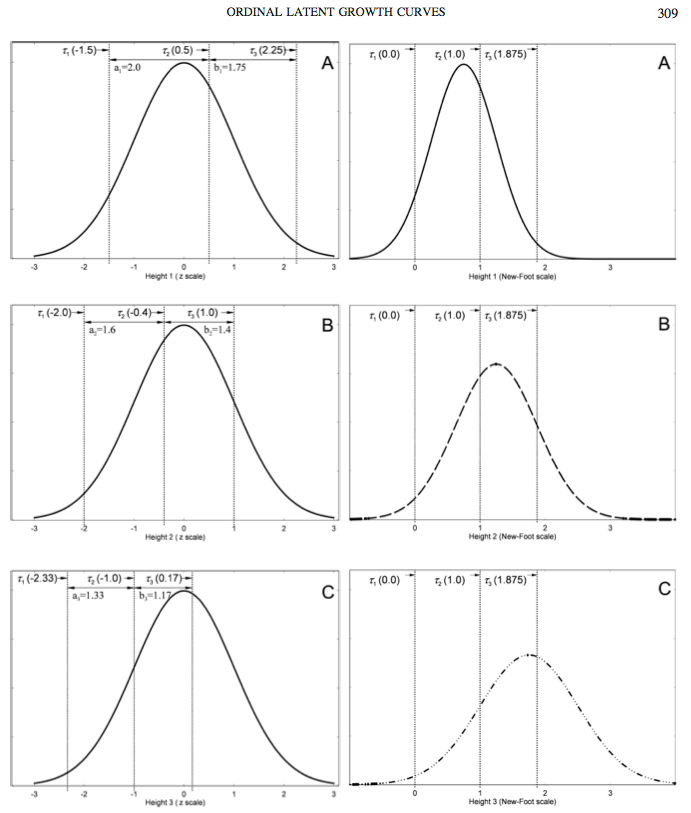 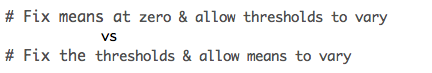 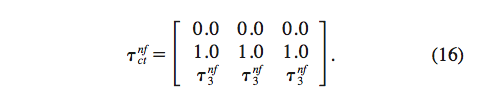 Two tasks:
Estimate means
Fix thresholds

Assumes Measurement Invariance
LGC Model: Estimating means (& sex) in R
Intercept
Slope
Im
Sm
1
0
2
1
1
1
Phenotype 1
Time 1
Phenotype 1
Time 2
Phenotype 1
Time 3
Means on observed phenotypes versus means on Intercept & Slope?
Bi
Bs
Twin 1
MeansIS  <- mxMatrix( type="Full", nrow=2, ncol=1, free=T, labels=c("Im","Sm"), 		     values=c(5,2), name="LMeans" )
pathB	<- mxMatrix( type="Full", nrow=2, ncol=1, free=T, values=c(5,2), 		  	    labels=c("Bi","Bs"), name="Beta" ) 
pathFl    	<- mxMatrix( type="Full", nrow=nv, ncol=nf, free=FALSE, values=c(1,1,1,0,1,2), 	   labels=FlLabs,name="fl" )
# Read in covariates
defSex1   <- mxMatrix( type="Full", nrow=1, ncol=1, free=FALSE, labels=c("data.sex_1"), 		   name="Sex1")
LGC Model: Means Algebra
Intercept
Slope
Im
Sm
1
0
2
1
1
1
Phenotype 1
Time 1
Phenotype 1
Time 2
Phenotype 1
Time 3
+
@
= Expected means for Twin 1
X
=
X
Means1 <- mxAlgebra( expression= ( t((fl %*% ( LMeans - Sex1 %x% Beta )))), name="Mean1")
Bi
Bs
Twin 1
LGC: Threshold Invariance or Fixed Thresholds
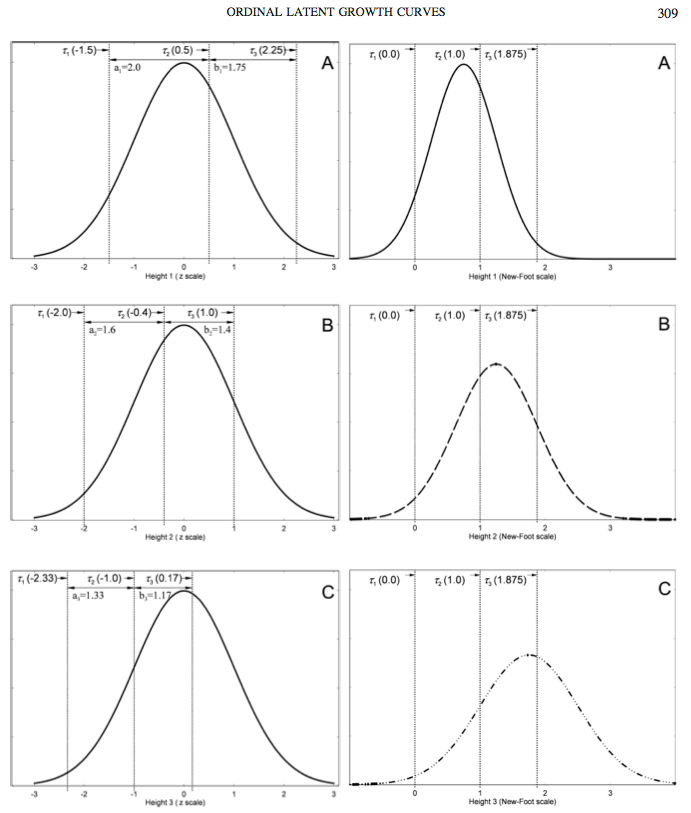 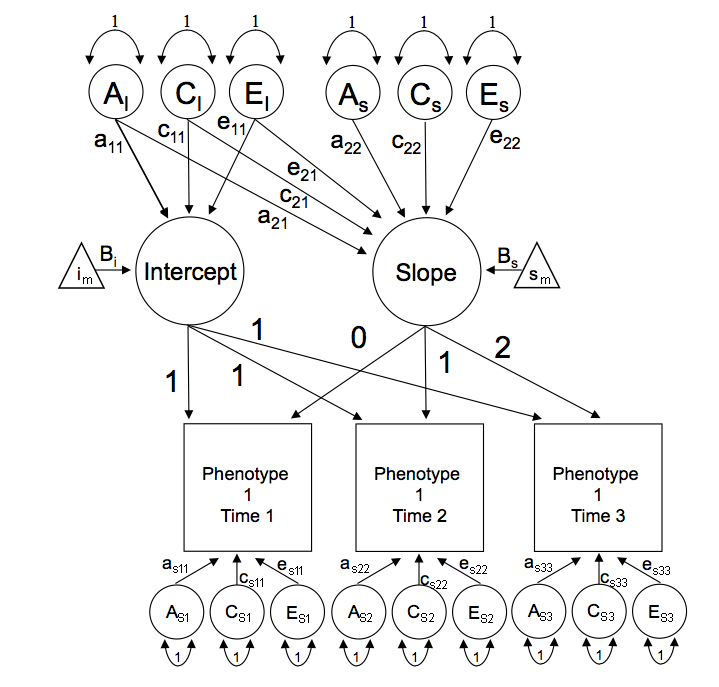 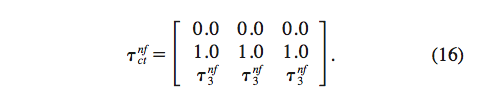 LGC: Threshold Invariance or Fixed Thresholds
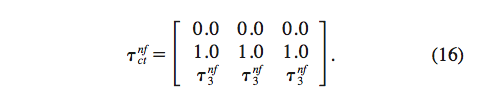 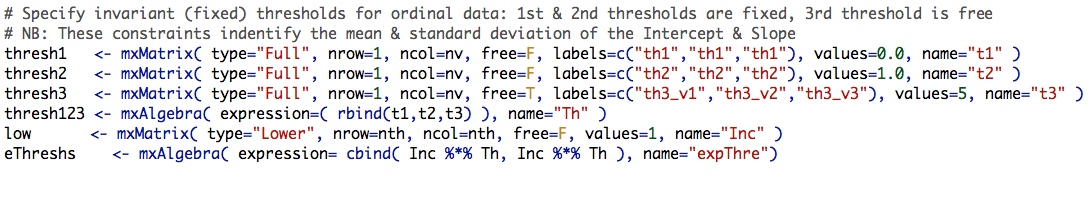 LGC Model: 2.Ordinal_Template_Developmental_Twin_Matrix.R
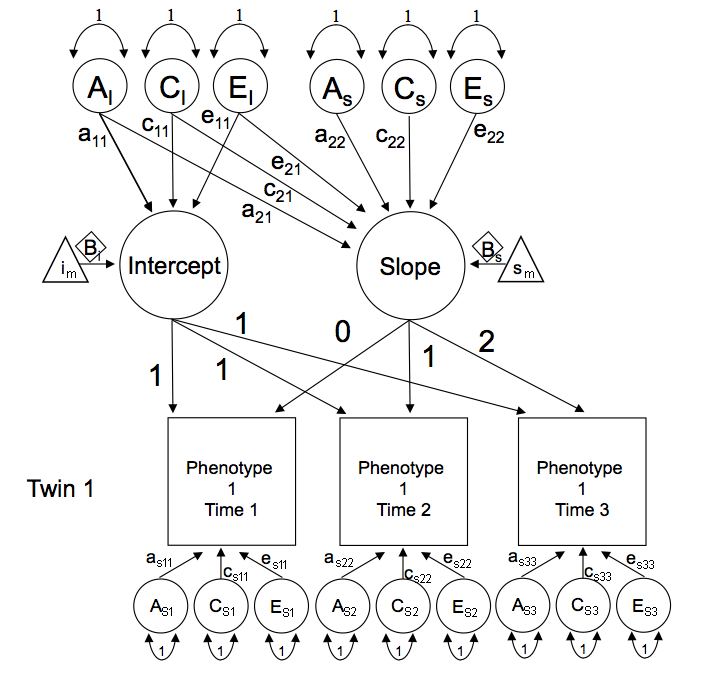 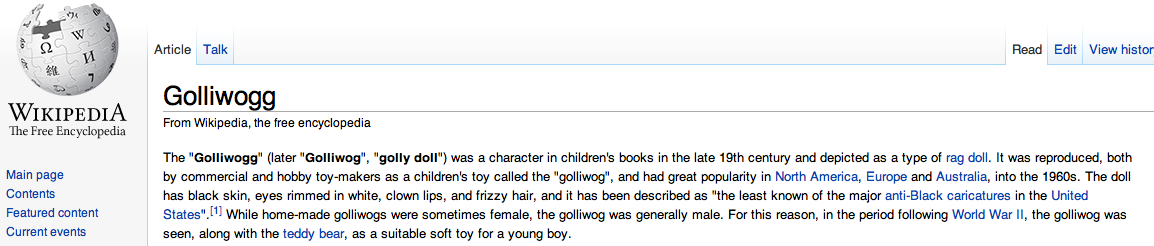 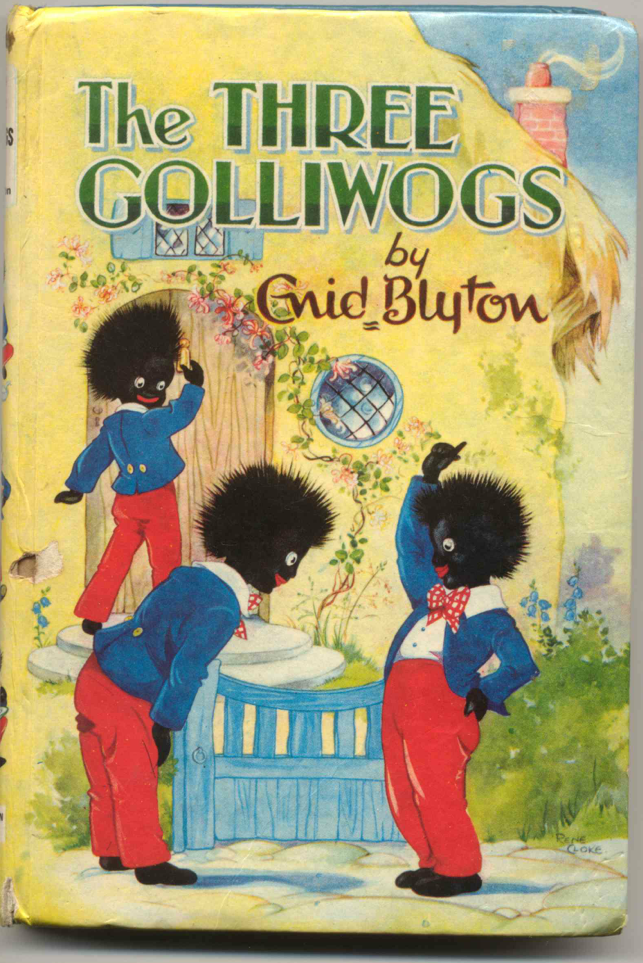 Dual Change Models Simplex + LGC
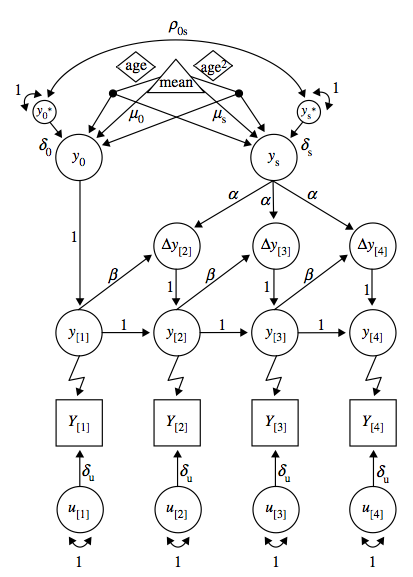